Código Asignatura: MPEA01 

		Docente:
					Santiago, Septiembre de 2013
ELECTRICIDAD  AUTOMOTRIZ
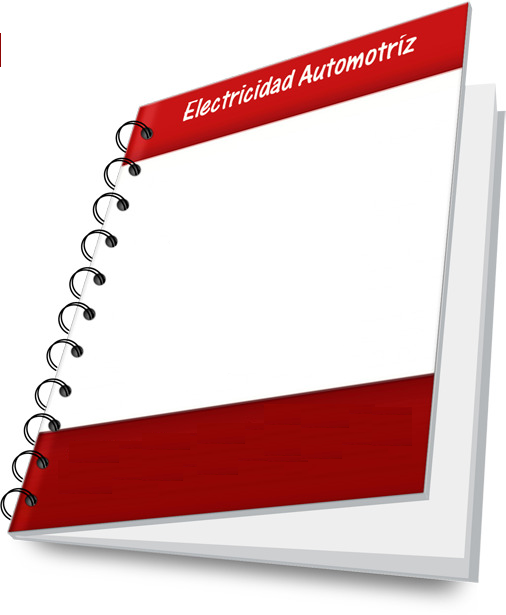 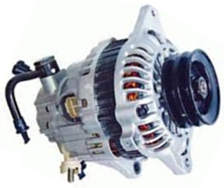 Unidad 2
Sistema de carga.
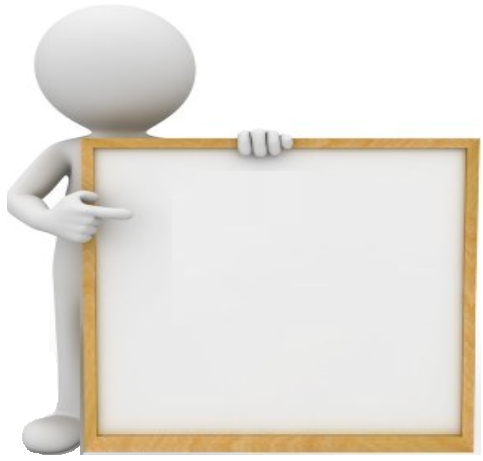 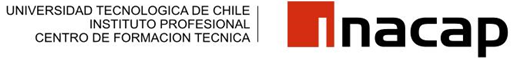 Sistema de Carga
- Componentes
- Principio de funcionamiento de los componentes.
- Descripción de Funcionamiento.
Circuito  Básico  Sistema  de  Carga
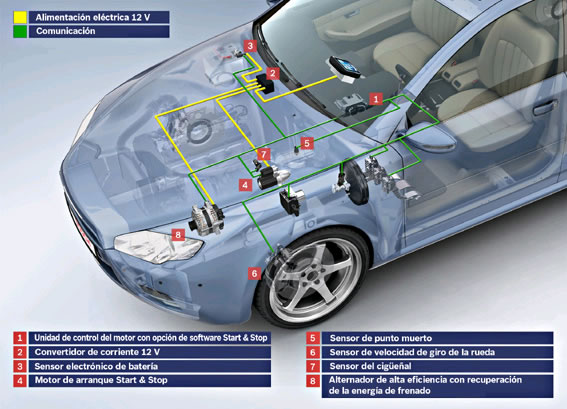 ¿ Cuales son los componentes del Circuito de Carga?
Función:
     El Sistema de carga, que tiene la misión de proporcionar  energía eléctrica a la batería y a todos los órganos o sistemas  del vehículo  que la necesiten.
¿Qué sistema podríamos considerar?
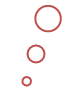 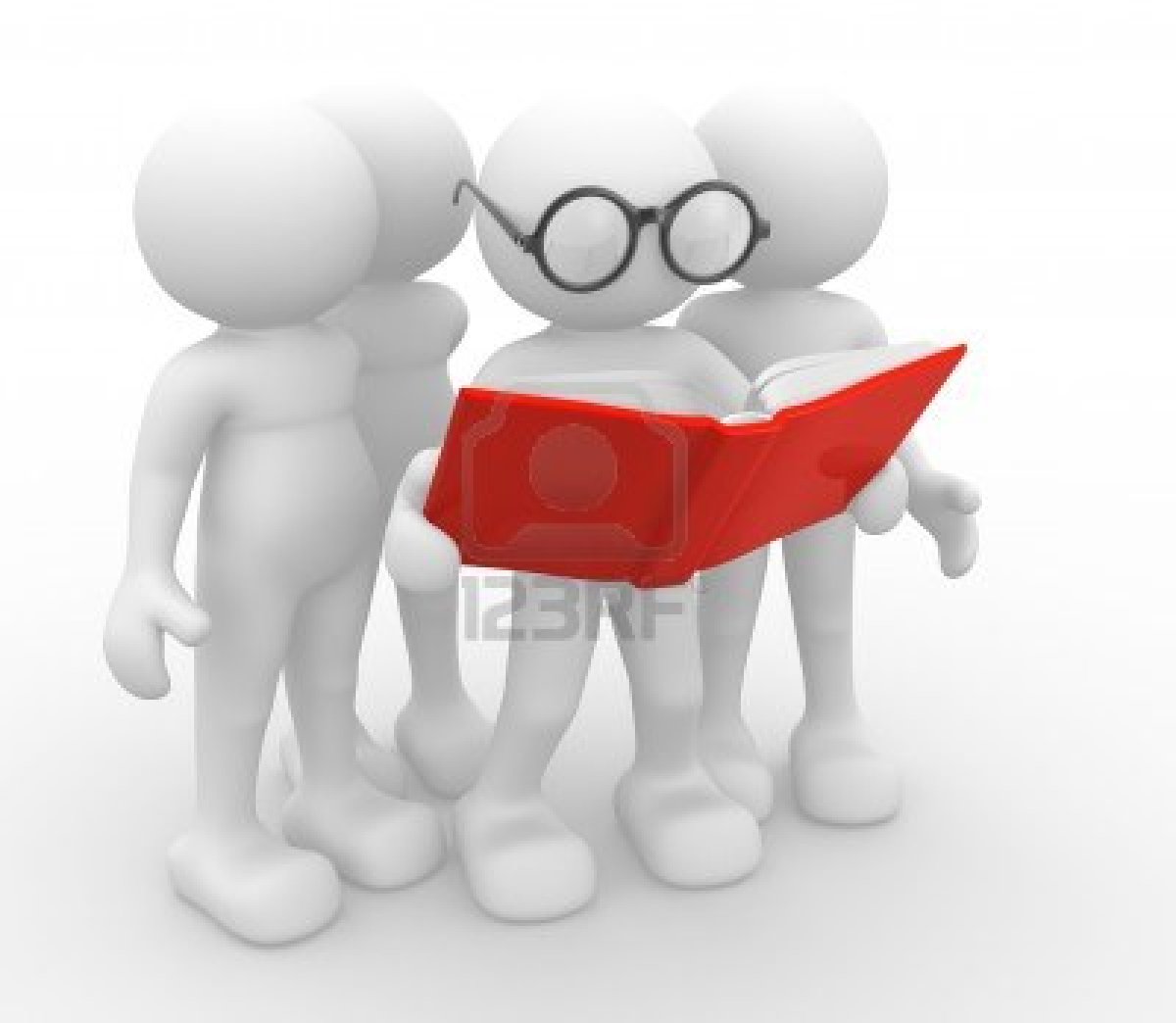 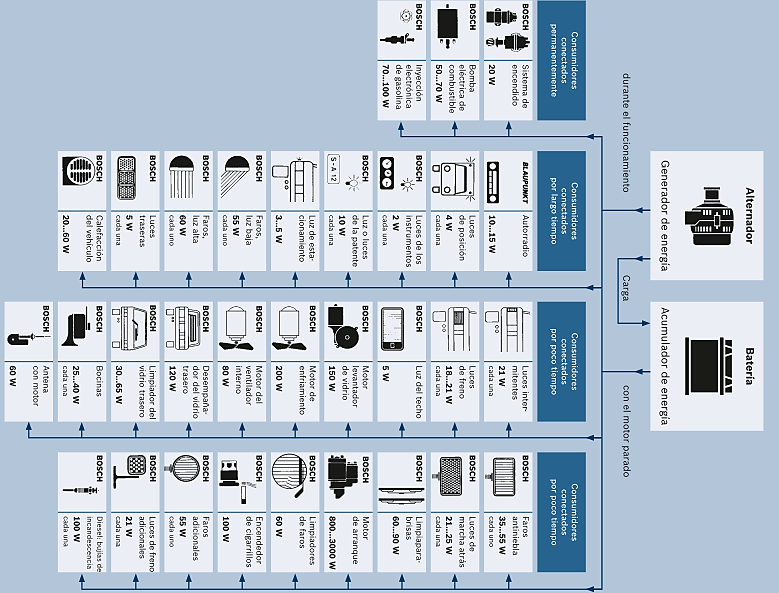 ¿ Cuales  son  los Consumos  que requieren  de energía?.
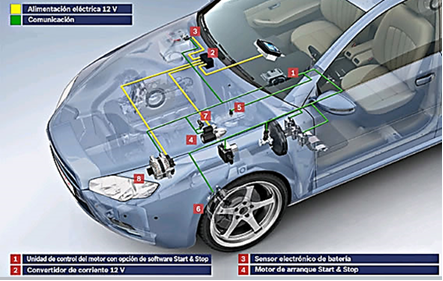 Principio de funcionamiento:

Electromagnética.

Inducción  Electromagnética.
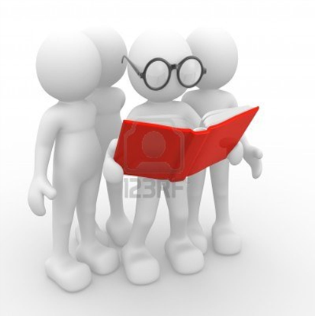 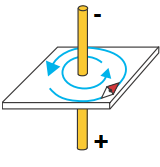 Electromagnetismo
Principio de funcionamiento:

Electromagnética.

Inducción  Electromagnética.
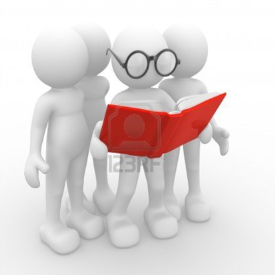 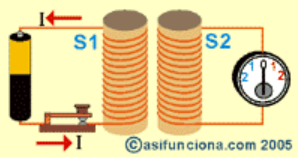 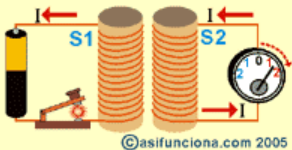 Inducción Electromagnética
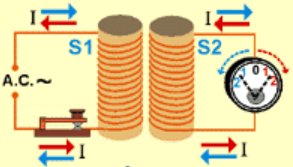 CONMUTADOR DE ENCENDIDO
REGULADOR
DE VOLTAJE
B
IG
A
ALTERNADOR
AMPERIMETRO
COMPONENTES Y CIRCUITO DE CARGA
IDENTIFICACIÓN  DE  ALTERNADORES
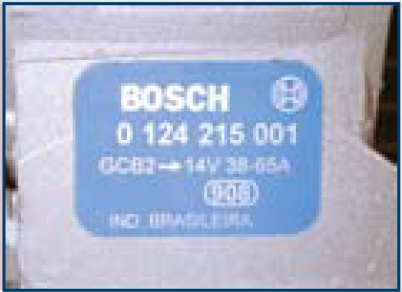 La capacidad de cada alternador está indicada en  una “placa de identificación” metálica, fijada o grabada en la carcasa, donde se indica el Número del  alternador y sus características.
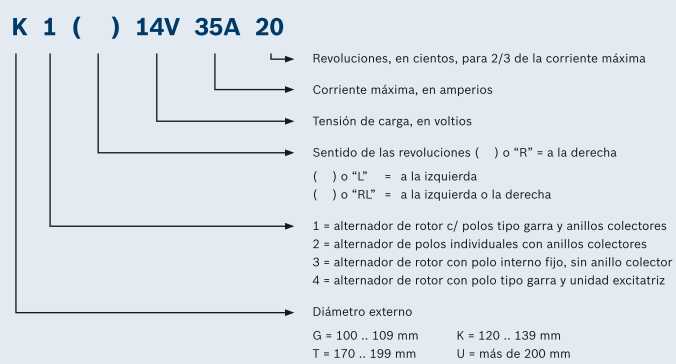 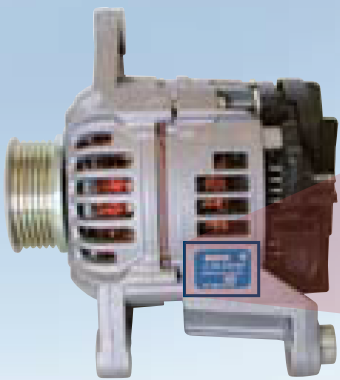 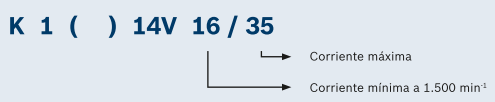 La identificación de los alternadores
COMPONENTES  DEL  ALTERNADOR
RODAMIENTO
TRASERO
ROTOR YBOBINA DE
 CAMPO
RODAMIENTO
DELANTERO
ANILLOS
ESTATOR
Y FASES
TAPA 
TRASERA
TAPA
DELANTERA
PORTA ESCOBILLAS
Y ESCOBILLAS
PLACA  DE
DIODOS
TUERCA
POLEA
VENTILADOR
Rotor:
La cantidad de vueltas del alambre y el diámetro, cambian de acuerdo con la capacidad de cada alternador, con un promedio de 500 vueltas.
La fábrica Bosch cuando produce el rotor, elige el alambre adecuado a su capacidad, lo enrolla en máquinas de última generación, prensa las garras, y finalmente lo balancea en una balanceadora estroboscópica para eliminar posibles  diferencias de material, teniendo en cuenta que hay casos de rotores que giran hasta 20.000 revoluciones por minuto, y un desbalanceo provocaría trepidaciones/vibraciones que podrían dañar los rodamientos y la carcasa.
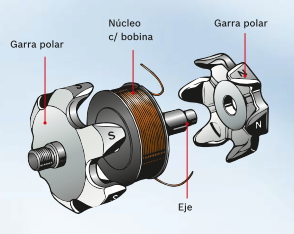 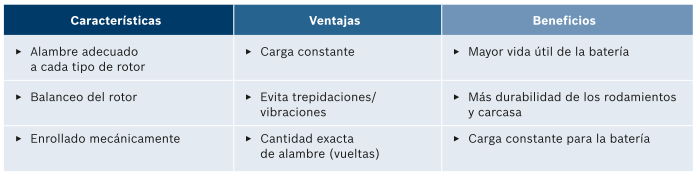 Las diferencias entre los rotores no son solamente en la forma física, sino también eléctrica, debido a la variación en la cantidad de espiras, y el grosor del alambre, varía también la resistencia eléctrica del bobinado, que se mide con el ohmiómetro, y el valor  
se indica en ohmios (Ω).
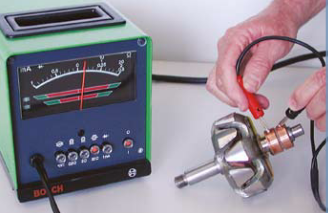 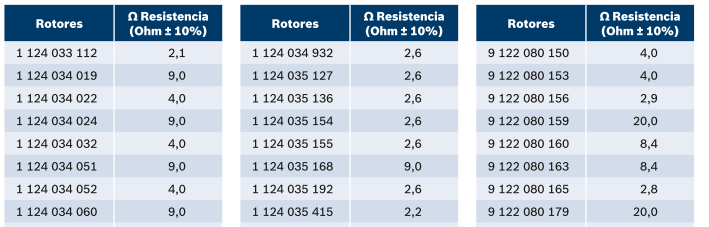 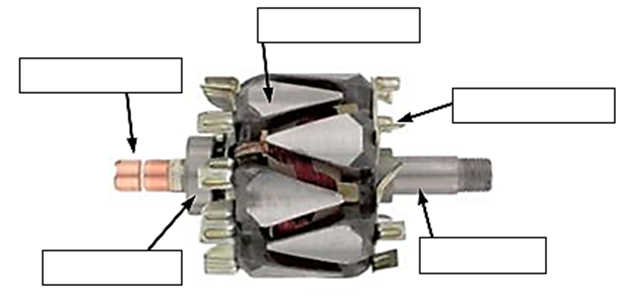 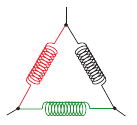 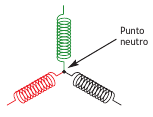 Estator:
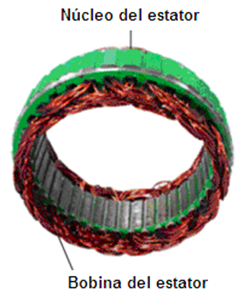 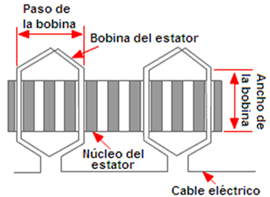 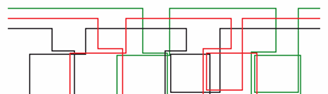 I = Ip
 
U=Up√3
I = Ip √3
 
U = Up
Los estatores también son diferentes. La diferencia es en los bobinados, que producen diferentes potencias (corriente).
Aparentemente iguales, pero con valores de resistencias diferentes.
Es importante medirlos.
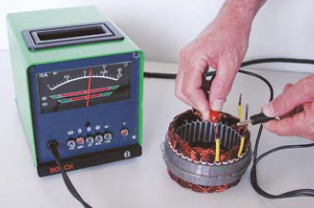 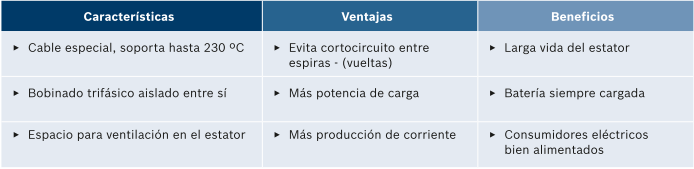 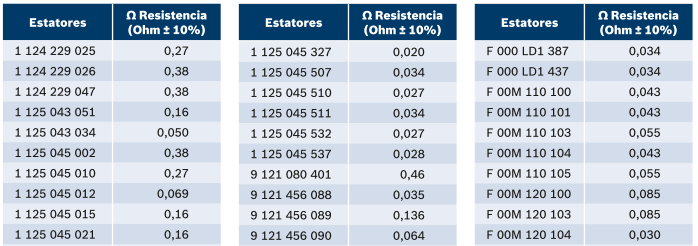 Conjunto o puente rectificador.
Asociación de diodos  montados en parejas por fase conectándose a la salida de ella.
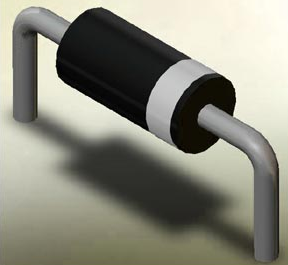 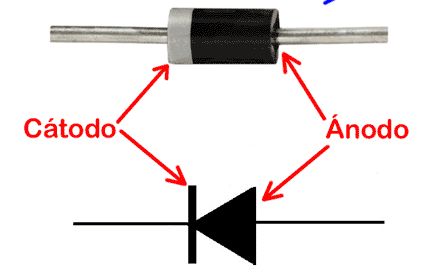 Los diodos corresponden a un componente electrónico formado por semiconductores que tiene la propiedad de ser en un sentido un buen conductor y en el opuesto aislante
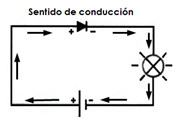 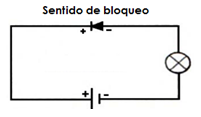 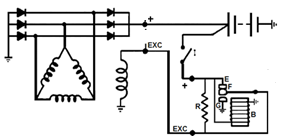 Regulador de Tensión
La regulación de tensión queda entregada a este dispositivo que actúa sobre la corriente de excitación del alternador (bobina Inductora) modificando el campo magnético aumentando o disminuyendo en función de los valores de tensión a los cuales es sometida la batería y el sistema de carga.
Evolución de los componentes
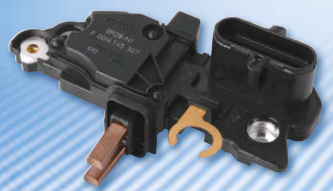 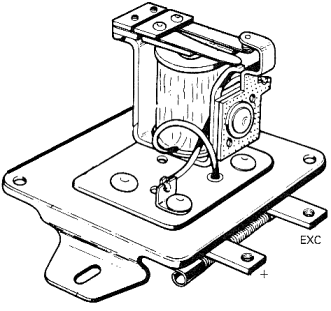 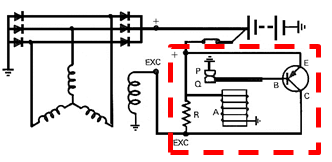 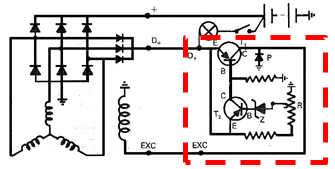 Electrónica
Electromecánica
Transistor:
Es un componente electrónico formado por la unión de dos diodos en oposición, capaz de regular el paso de corriente en un circuito eléctrico. 
Esencialmente desempeña una labor similar a la de un relé, controlando corrientes elevadas.
 Exteriormente el transistor presenta  diferentes formas  y estructuras , pero disponen de tres bornes denominados respectivamente  emisor, colector y base, el último  de los cuales actúa
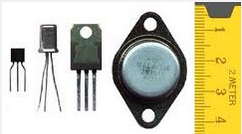 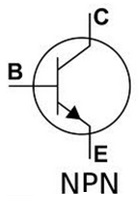 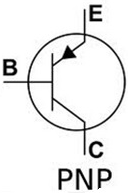 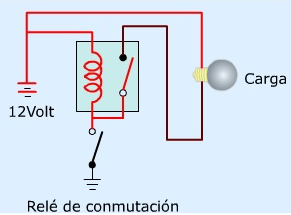 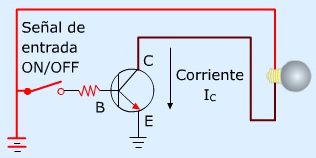 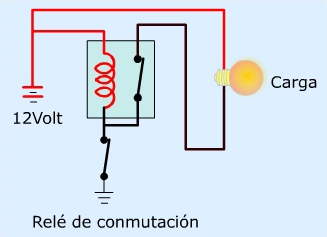 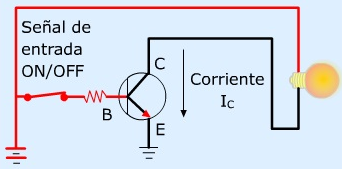 Diodo Zener:
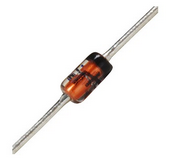 Es un tipo especial de diodo, que polarizado en sentido directo tiene un funcionamiento normal, pero que polarizado en sentido inverso permite el paso de corriente a partir de un determinado valor de tensión de polarización (tensión de Zener).
Se utiliza como un estabilizador de tensión o bien como protector.
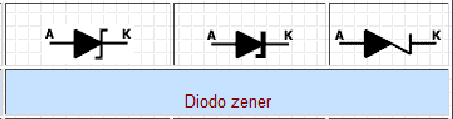 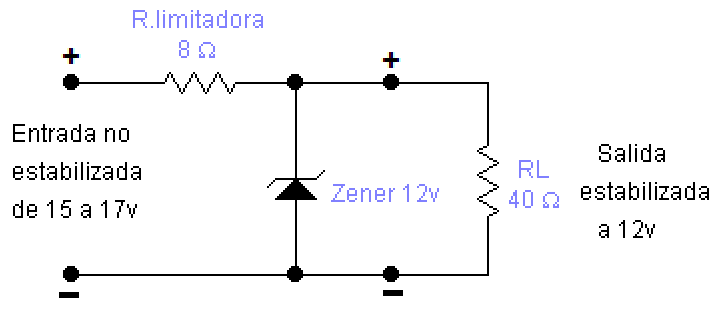 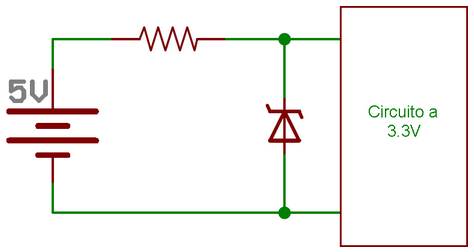 S
N
Funcionamiento Sistema de Carga:
1. Generación de Energía:
Ejemplo circuito monofásico
Bobina del Estator
Gráfica de Tensión Generada
MAX. POSITIVO
Rotor
V= 0
MAX. NEGATIVO
S
N
Funcionamiento Sistema de Carga:
1. Generación de Energía:
MAX. POSITIVO
V= 0
MAX. NEGATIVO
S
N
Funcionamiento Sistema de Carga:
1. Generación de Energía:
MAX. POSITIVO
V= 0
MAX. NEGATIVO
S
N
Funcionamiento Sistema de Carga:
1. Generación de Energía:
MAX. POSITIVO
V= 0
MAX. NEGATIVO
S
N
Funcionamiento Sistema de Carga:
1. Generación de Energía:
MAX. POSITIVO
V= 0
MAX. NEGATIVO
Funcionamiento Sistema de Carga:
1. Generación de Energía:
Estator Trifásico
Gráfica Trifásica
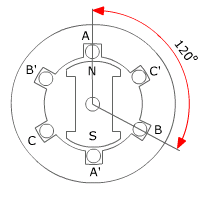 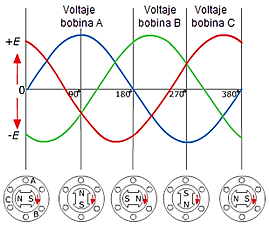 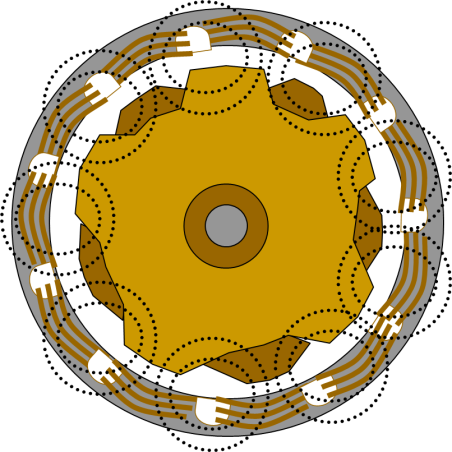 Rotor y Campos Electromagnéticos
Funcionamiento Sistema de Carga:
2. Rectificación
Bobina de Campo 
( Rotor)
Terminales de conexión
Escobilla
 +
Escobilla
F

E

N
B
Conjunto o Puente Rectificador
( Diodos)
Fases
(Estator)
Funcionamiento Sistema de Carga:
2. Rectificación
F

E

N
B
Funcionamiento Sistema de Carga:
2. Rectificación
F

E

N
B
Funcionamiento Sistema de Carga:
2. Rectificación
F

E

N
B
Funcionamiento Sistema de Carga:
2. Rectificación
F

E

N
B
Funcionamiento Sistema de Carga:
2. Rectificación
F

E

N
B
Funcionamiento Sistema de Carga:
2. Rectificación
F

E

N
B
Funcionamiento Sistema de Carga:
2. Rectificación
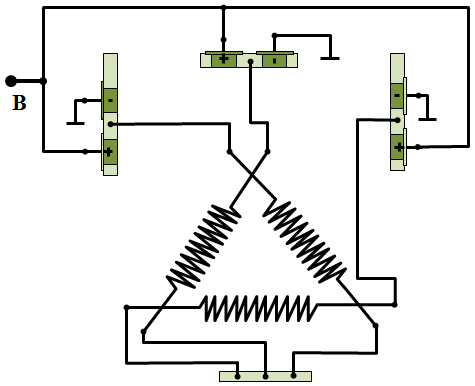 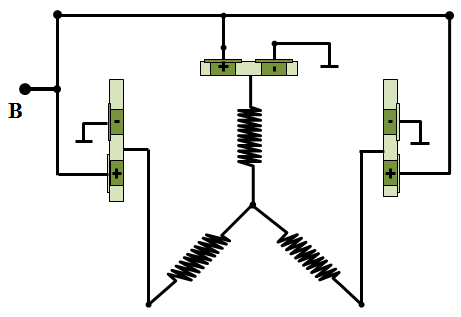 Funcionamiento Sistema de Carga:
2. Rectificación
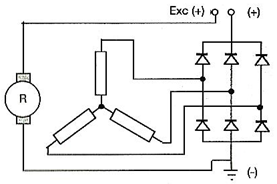 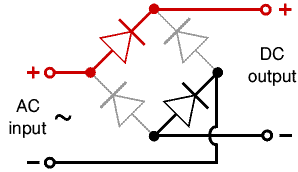 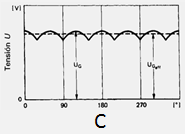 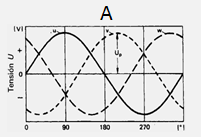 N
S
Funcionamiento Sistema de Carga:
2. Rectificación
BOBINA DE INDUCCION
TENSION POSITIVA
0°    60°    120°   180°  240°  300°  360°                                                    720°
TENSION NEGATIVA
(no existe)
N
S
Funcionamiento Sistema de Carga:
2. Rectificación
BOBINA DE INDUCCION
TENSION POSITIVA
0°    60°    120°   180°  240°  300°  360°                                                    720°
TENSION NEGATIVA
(no existe)
N
S
Funcionamiento Sistema de Carga:
2. Rectificación
BOBINA DE INDUCCION
TENSION POSITIVA
0°    60°    120°   180°  240°  300°  360°                                                    720°
TENSION NEGATIVA
(no existe)
N
S
Funcionamiento Sistema de Carga:
2. Rectificación
BOBINA DE INDUCCION
TENSION POSITIVA
0°    60°    120°   180°  240°  300°  360°                                                    720°
TENSION NEGATIVA
(no existe)
N
S
Funcionamiento Sistema de Carga:
2. Rectificación
BOBINA DE INDUCCION
TENSION POSITIVA
0°    60°    120°   180°  240°  300°  360°                                                    720°
TENSION NEGATIVA
(no existe)
N
S
Funcionamiento Sistema de Carga:
2. Rectificación
BOBINA DE INDUCCION
TENSION POSITIVA
0°    60°    120°   180°  240°  300°  360°                                                    720°
TENSION NEGATIVA
(no existe)
N
S
Funcionamiento Sistema de Carga:
2. Rectificación
BOBINA DE INDUCCION
TENSION POSITIVA
0°    60°    120°   180°  240°  300°  360°                                                    720°
TENSION NEGATIVA
(no existe)
N
S
Funcionamiento Sistema de Carga:
2. Rectificación
BOBINA DE INDUCCION
TENSION POSITIVA
0°    60°    120°   180°  240°  300°  360°                                                    720°
TENSION NEGATIVA
(no existe)
Funcionamiento Sistema de Carga:
2. Regulación.
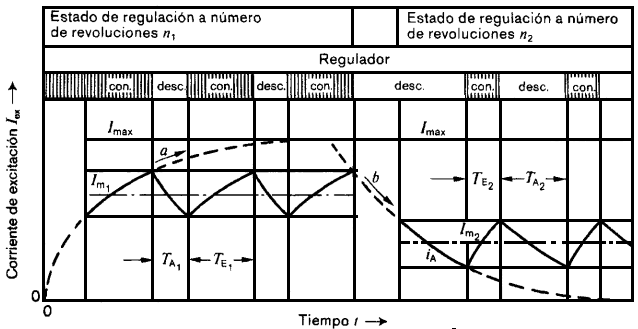 Funcionamiento Sistema de Carga:
2. Regulación.
Resorte Bimetálico
Contacto Fijo
Superior
Tapa
Contacto Móvil
Central
Bobina de
Campo
Contacto Fijo
Inferior  (-)
Terminal
Field
FD
Terminal
Ignición
IGN
Resistencia Reguladora
Base
Funcionamiento Sistema de Carga:
2. Regulación.
Fase de contacto o Plena Carga
Funcionamiento Sistema de Carga:
2. Regulación.
Fase de Regulación
Funcionamiento Sistema de Carga:
2. Regulación.
Fase de Corte o derivación a masa
Funcionamiento Sistema de Carga:
2. Regulación.
Resortes
Bimetálica
Relé Del 
Piloto
Regulador
 de Voltaje
Tapa
Contacto
Móvil FLD
Contacto Móvil
Relé Piloto
IG = Ignición
Rr =Resistencia de
        Regulación
F  = Field
L  = Luz Piloto
N  =Neutro
B  = Batería
E  = Masa
R r
IG                      F                 L          N          B        E
Base
A
Funcionamiento Sistema de Carga:
2. Regulación.
Conmutador
 Encendido
CAMPO
PILOTO
FASES
AMP
BATERIA
A
Funcionamiento Sistema de Carga:
2. Regulación.
Conmutador
 Encendido
CAMPO
PILOTO
FASES
AMP
BATERIA
A
Funcionamiento Sistema de Carga:
2. Regulación.
Conmutador Encendido
CAMPO
PILOTO
FASES
AMP
BATERIA
A
Funcionamiento Sistema de Carga:
2. Regulación.
Conmutador 
Encendido
CAMPO
PILOTO
FASES
AMP
BATERIA
A
Funcionamiento Sistema de Carga:
2. Regulación.
Conmutador 
Encendido
CAMPO
PILOTO
FASES
AMP
BATERIA
Funcionamiento Sistema de Carga:
2. Regulación.
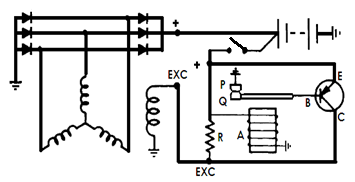 Funcionamiento Sistema de Carga:
2. Regulación.
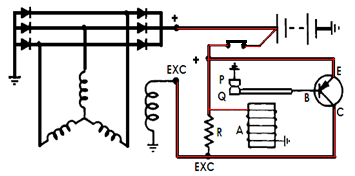 Funcionamiento Sistema de Carga:
2. Regulación.
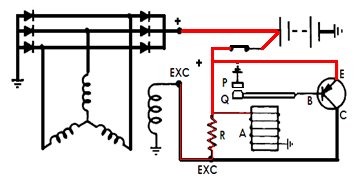 Funcionamiento Sistema de Carga:
2. Regulación.
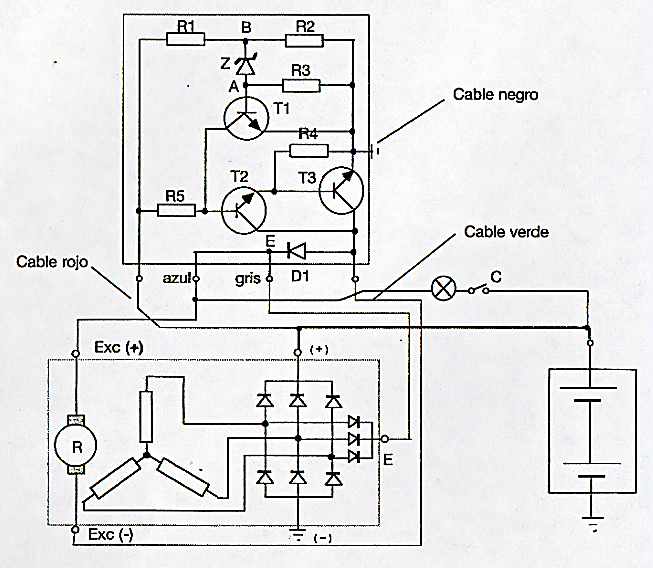